МБОУ «Тит Аринская СОШ им. Г.В. Ксенофонтова» МР «Хангаласский улус»
Привлечение научных сотрудников к работе летней школы. Социальное партнерство
Абрамова Эльвира Петровна, директор МБОУ «Тит Аринская СОШ им. Г.В. Ксенофонтова»
К.т.: 89841070851
E-mail.ru: tit-ary@mail.ru
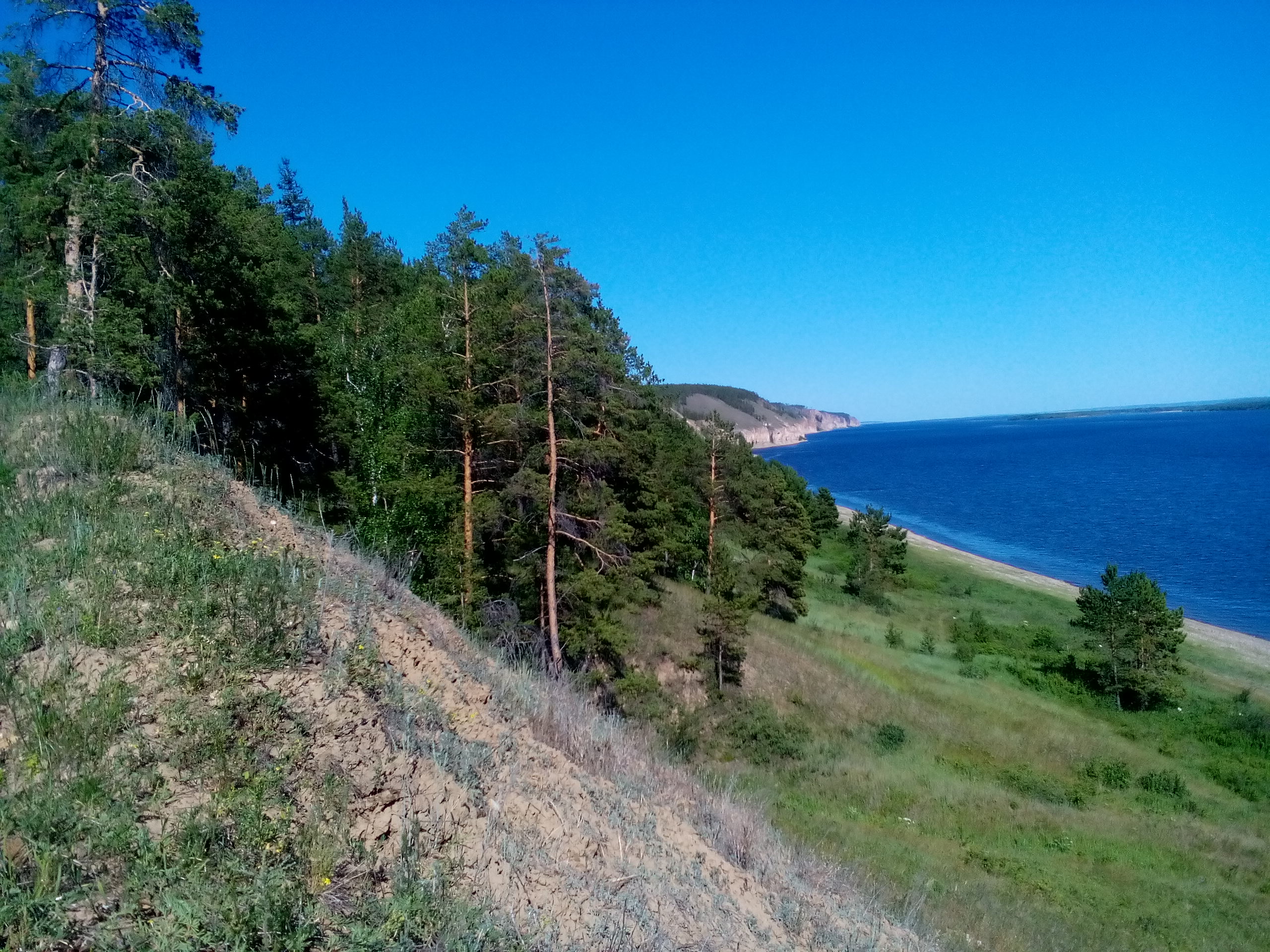 Муниципальное бюджетное общеобразовательное учреждение 
«Тит Аринская средняя общеобразовательная школа имени Г.В. Ксенофонтова» 
МР «Хангаласский улус»
Партнерство и наставничество как инструмент  организации научно-исследовательской  деятельности сельских школьников
2020г.
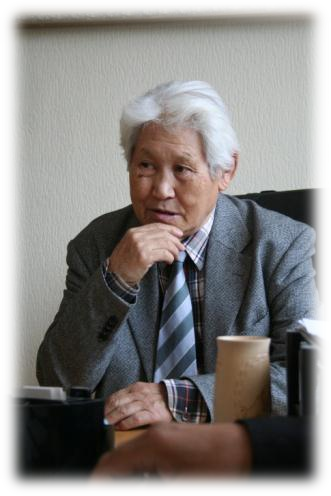 «Я очень рад, что молодежь привлекается к научным исследованиям.» Н.Г. Соломонов
Сотрудничество с ВУЗами и научными учреждениями.

АНО ДПО «Центр инновационного развития образования»
ГАПОУ РС (Я) «Намский педагогический колледж им. И.Е. Винокурова»
ГАНОУ РС (Я) «Республиканский ресурсный центр «Юные Якутяне» МОиН РС(Я)
ГБПОУ  РС (Я) Покровский колледж
ФГАОУ СВФУ Дом научной коллаборации Н.Г. Соломонова 
ФГБУН Институт биологических проблем криолитозоны СО РАН
Институт гуманитарных исследований и проблем малочисленных проблем СО РАН
МОБУ “Национальная гимназия “Айыы КыЬата”
МОБУ СОШ №12 г. Якутск
МБОУ «Якутская городская национальная гимназия»
ФГБОУ «Московский педагогический государственный университет» г. Москва  
ООО «Мобильно электронное образование» г. Москва
Отделение Русского географического общества
ФГАОУ СВФУ Институт естественных наук
Союз художников РС (Я)
ЯРО ООО «Всероссийское добровольное пожарное общество» ВДПО
ФГБУ «Национальный парк «Ленские столбы»
Экологическое направление. Палеонтология
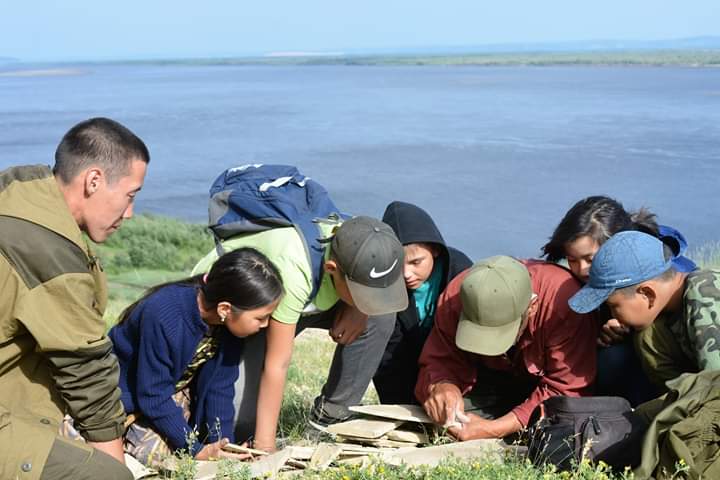 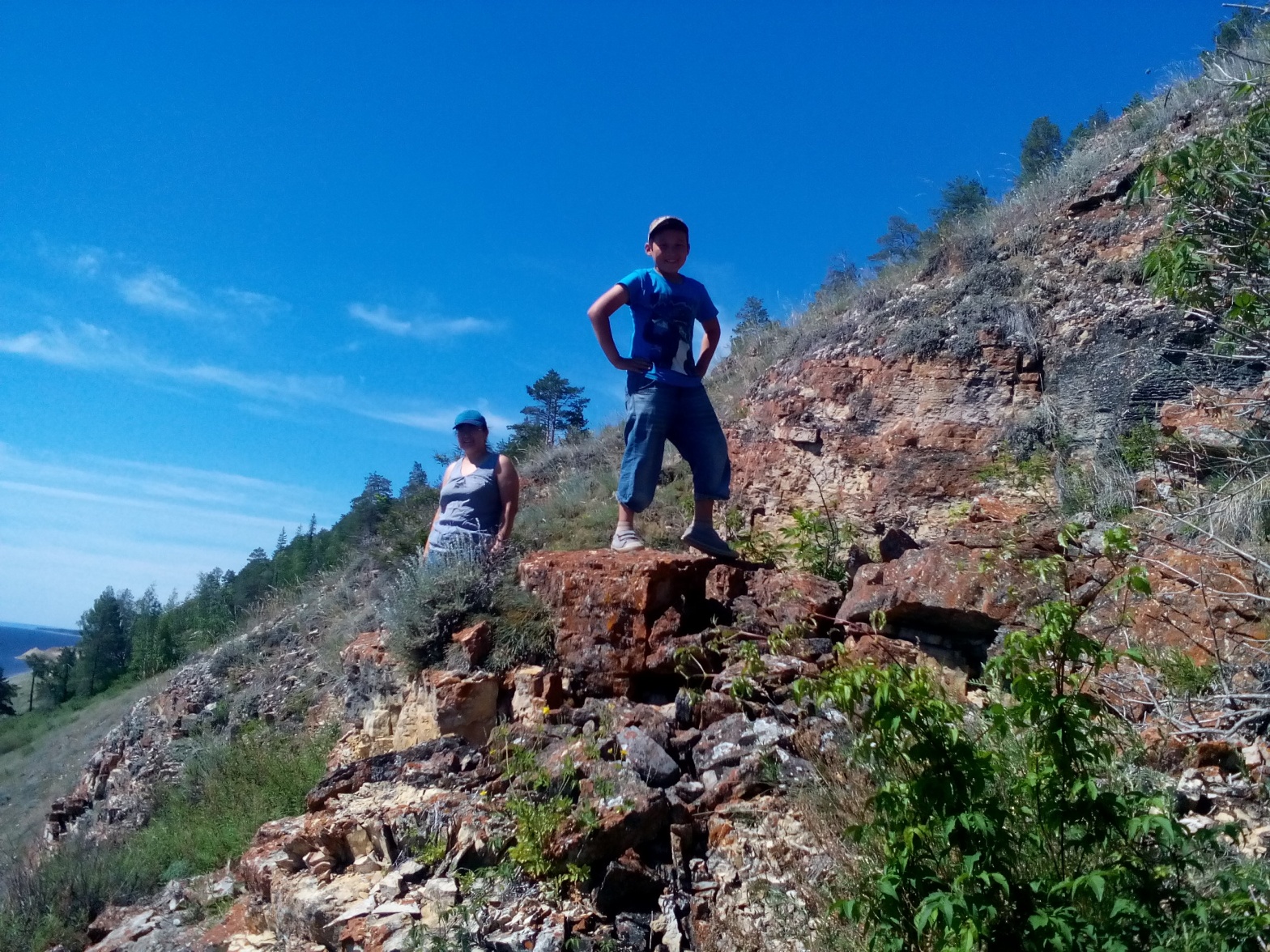 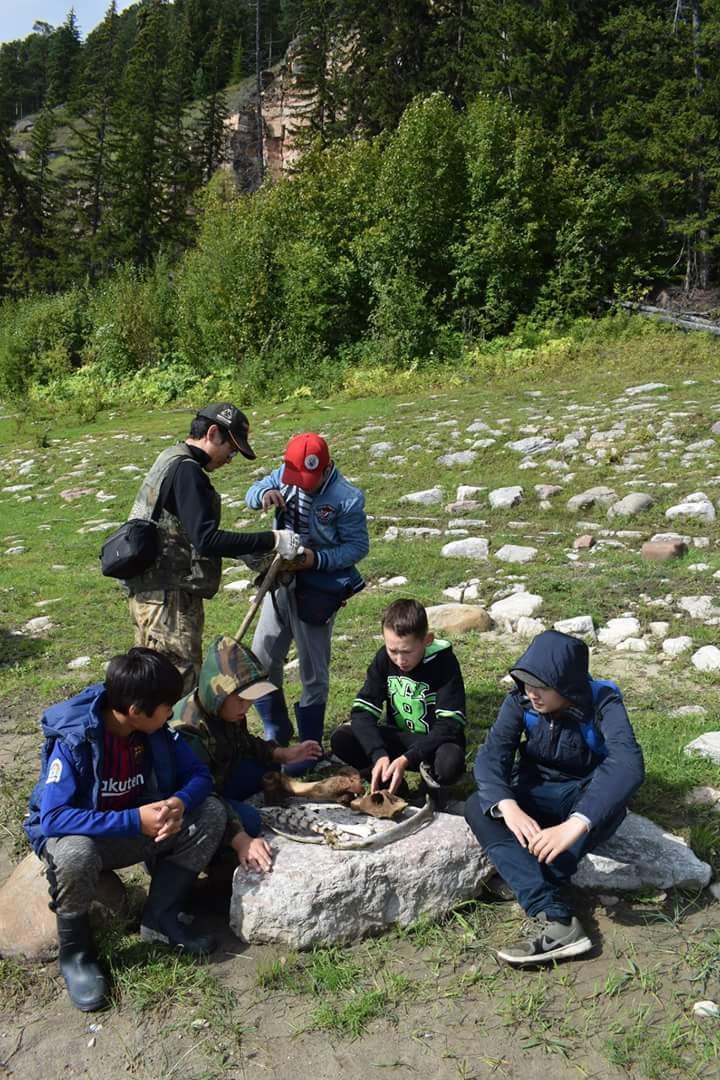 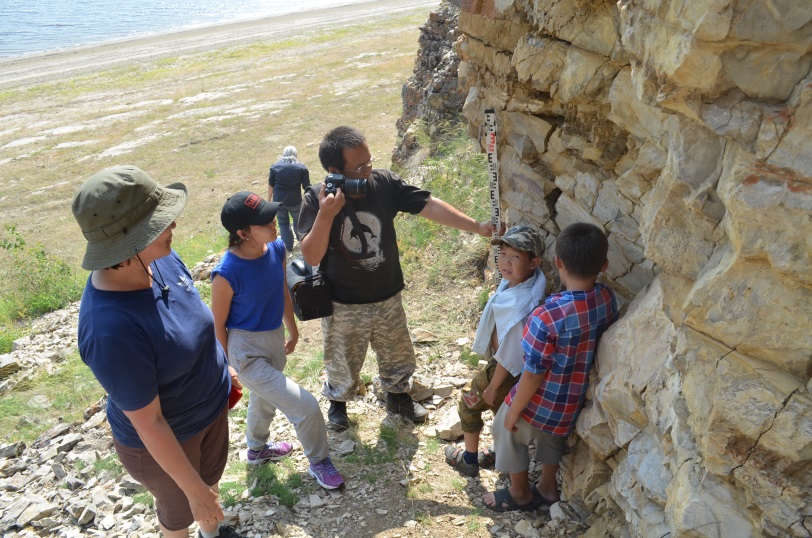 Рожнов С.В. - российский палеонтолог, доктор биологических наук, академик РАН.
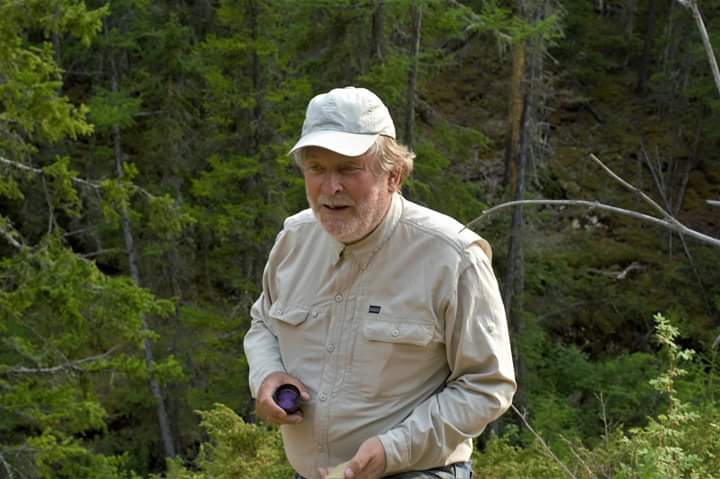 Изучение мамонтовой  фауны села Тит – Ары совместно  с Институтом мерзлотоведения им. П. И. Мельникова СО РАН под руководством д.б.н. А.А. Галанина
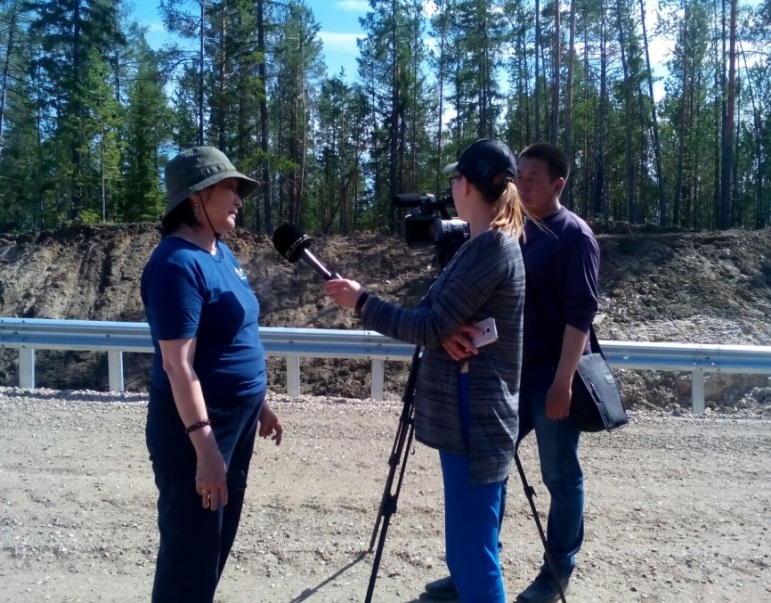 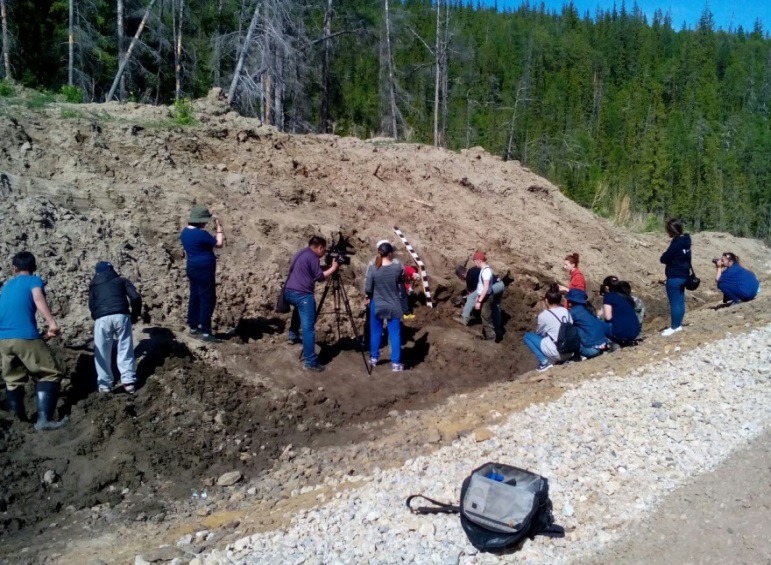 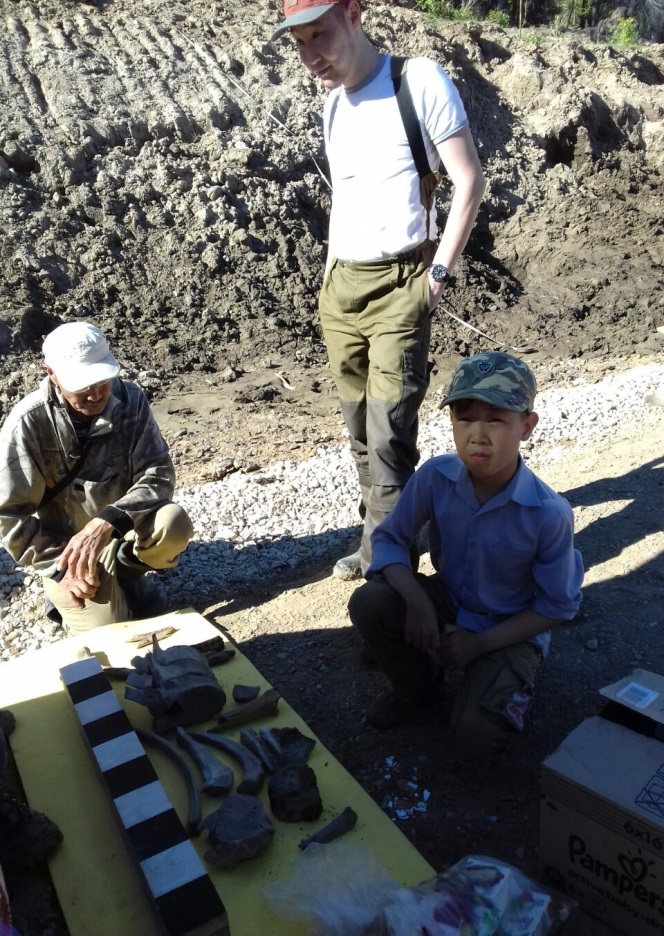 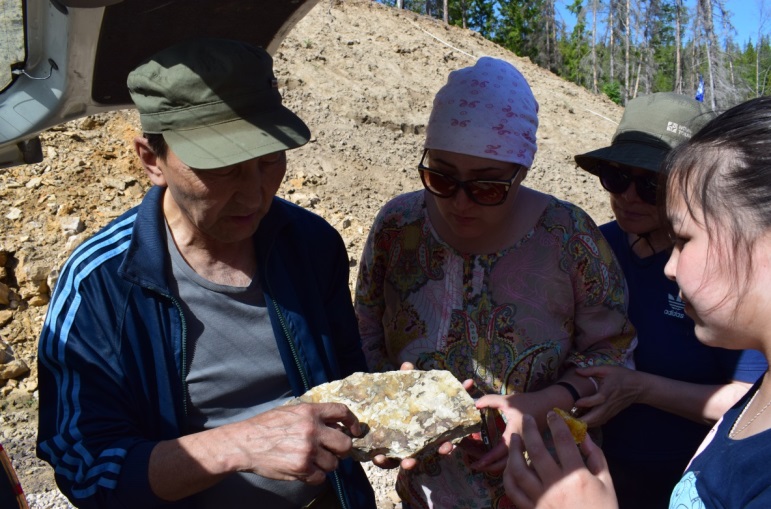 Поиски нового, уникального, 
необычного…
Батамай, 2017г.
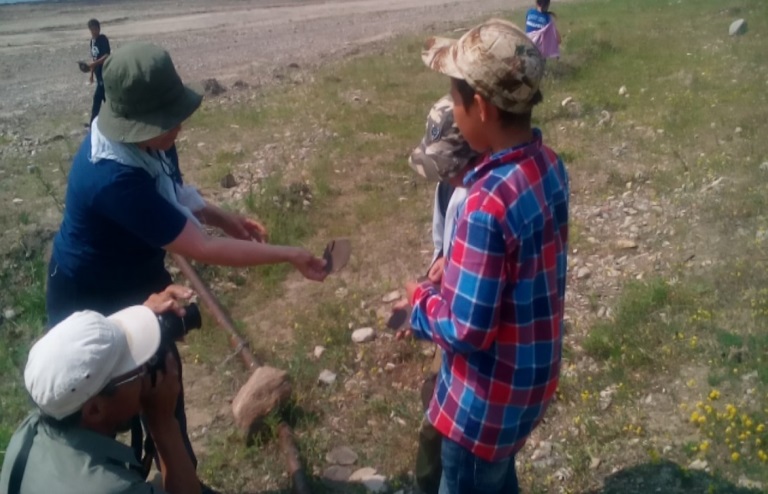 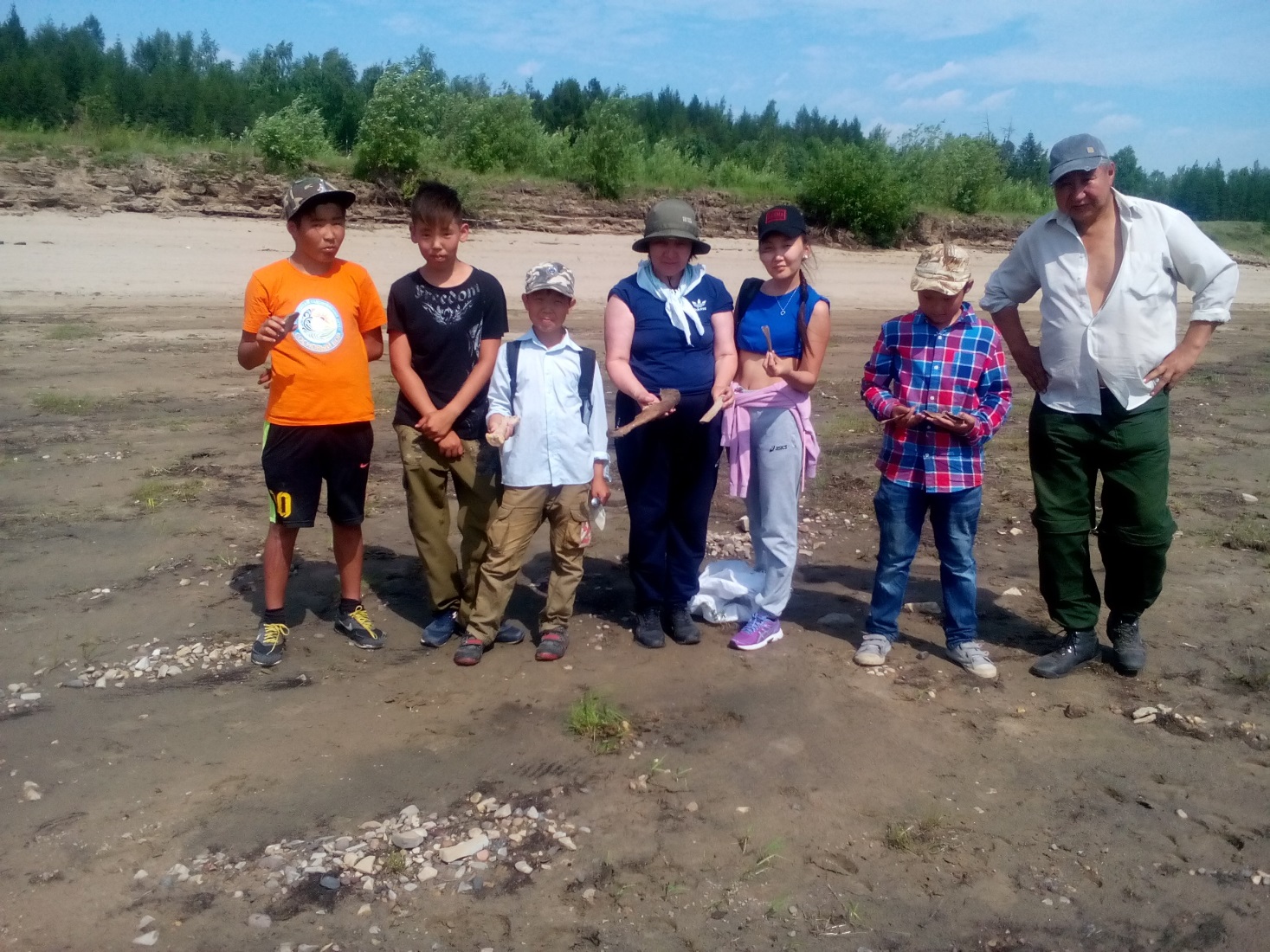 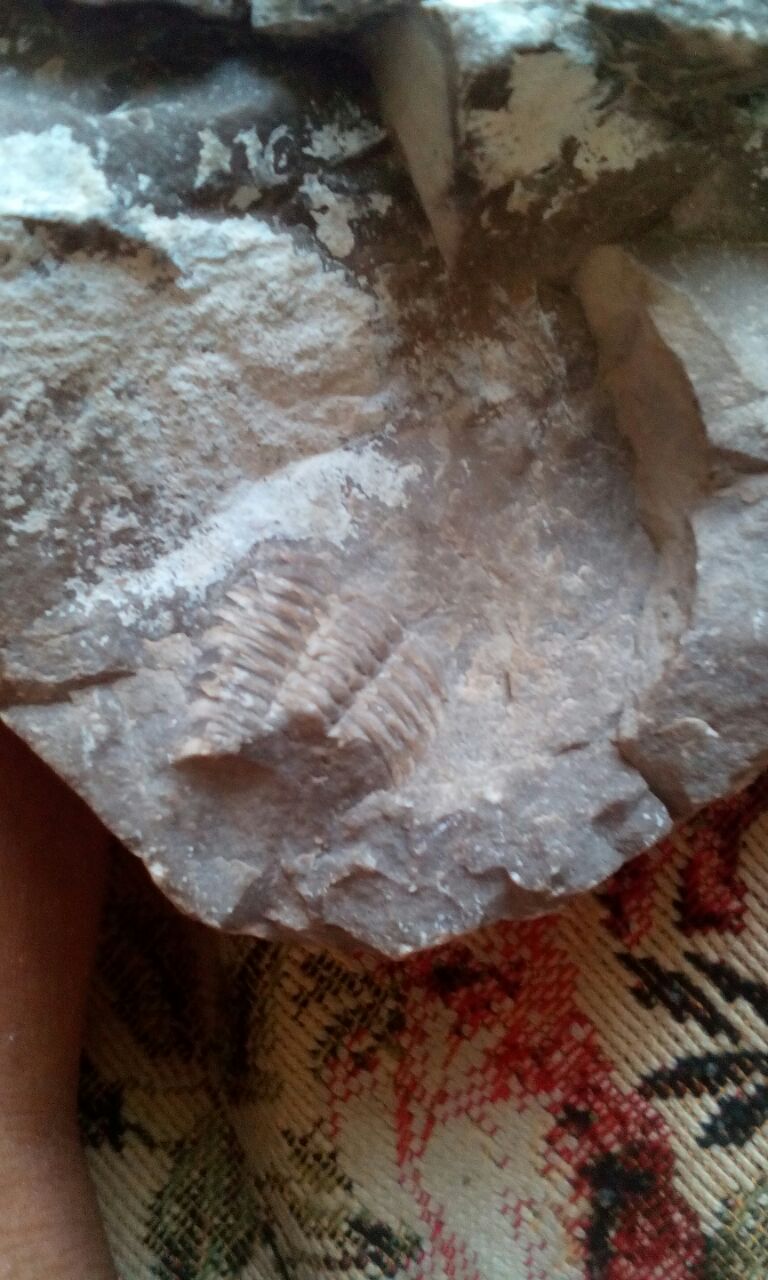 Колосов Петр Николаевич - ученой-палеонтолог, доктор геолого-минералогических наук, эксперт Международного союза геологических наук по оценке объектов-кандидатов в Список всемирного наследия ЮНЕСКО, главный научный  сотрудник Института геологии алмаза и благородных металлов СО РАН
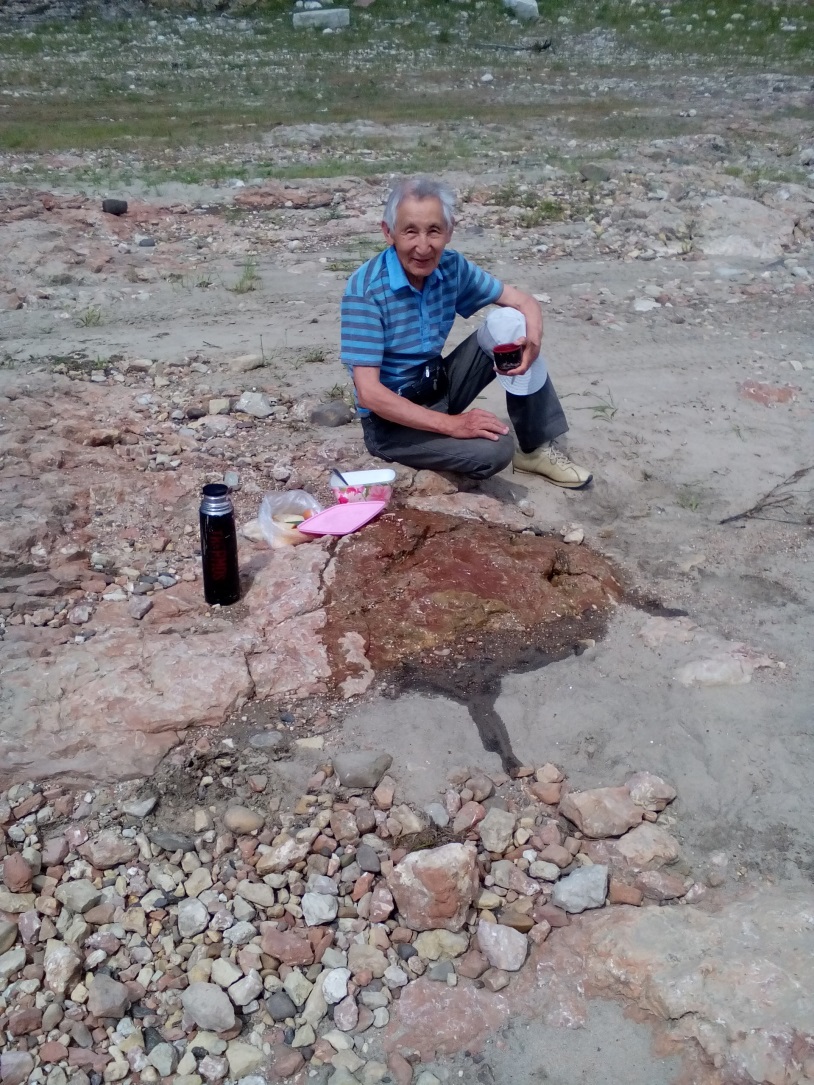 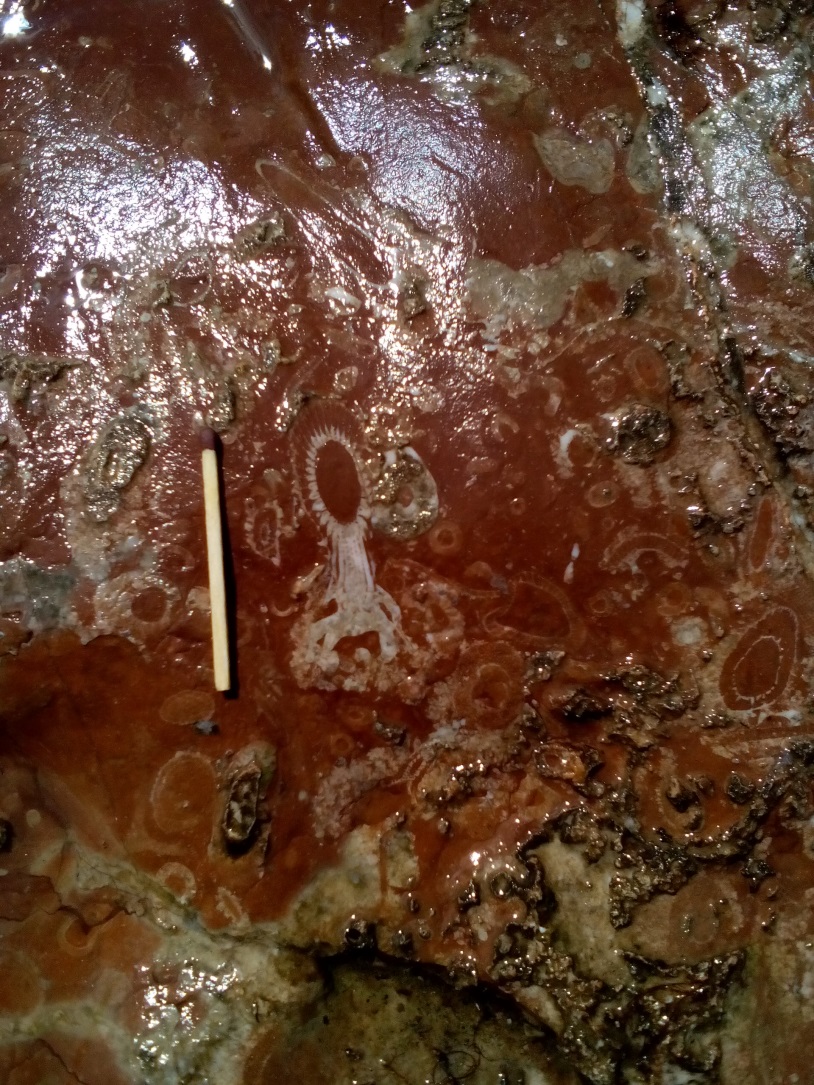 Археологические наблюдения.
Петровская станция (Сайынны Аартык)
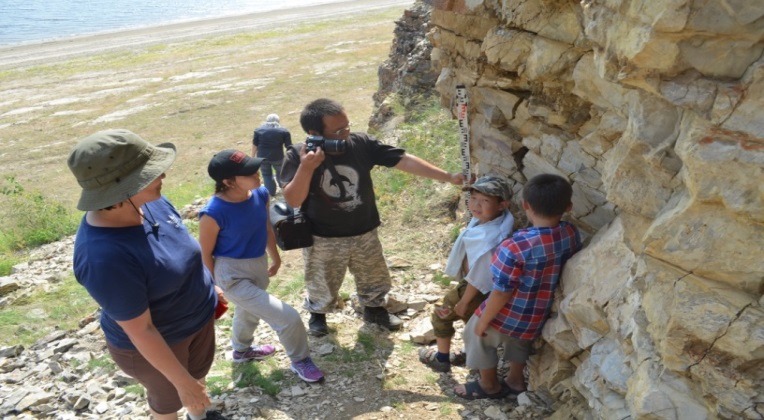 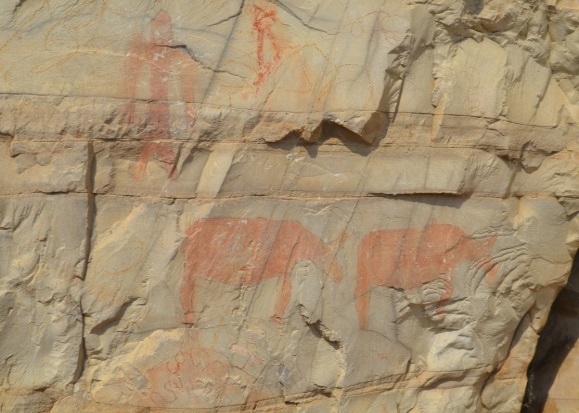 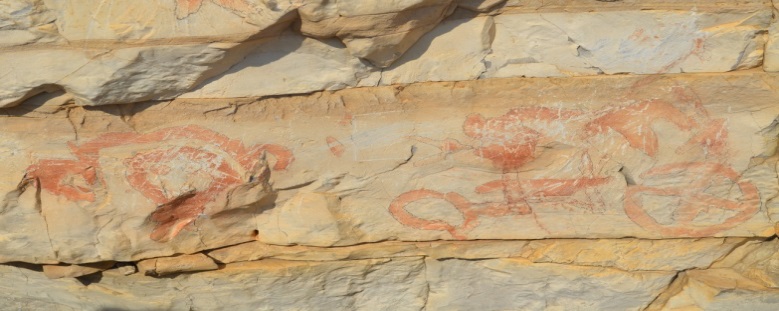 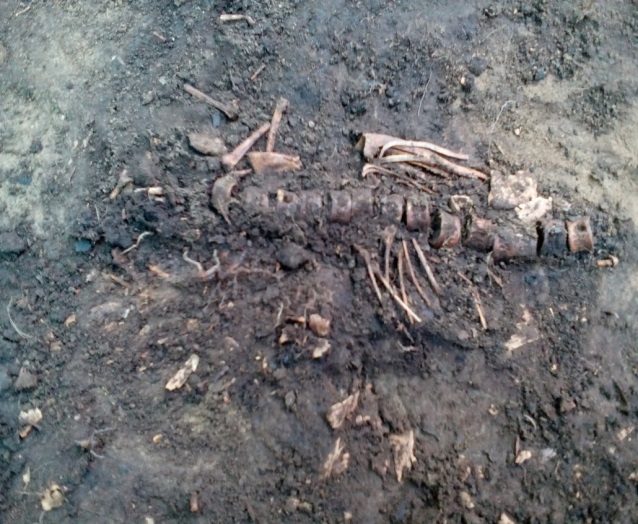 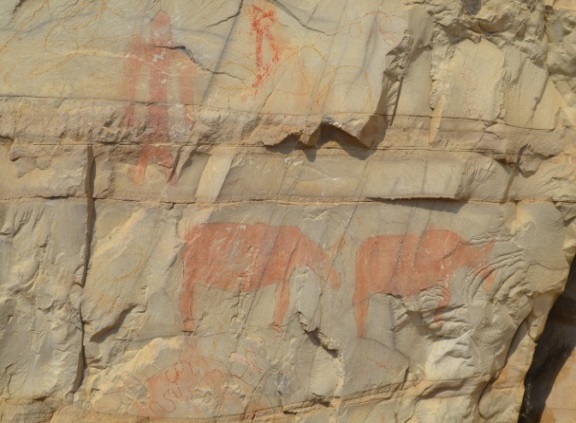 Археологические находки в стоянке «Мухатта» 
скелет окуня и береста 8000г.назад
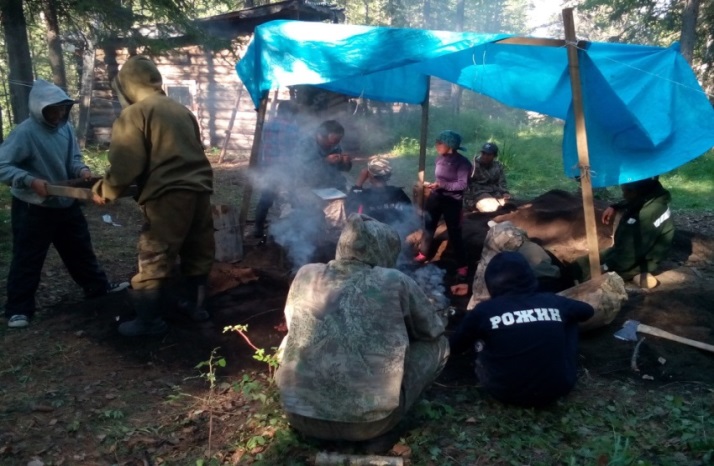 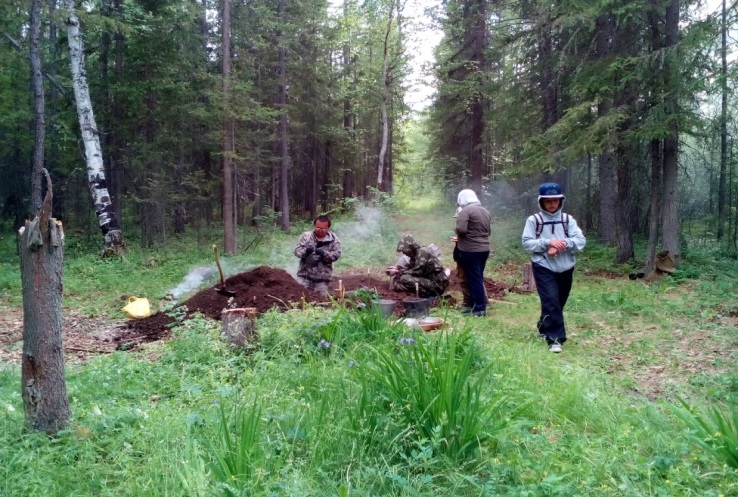 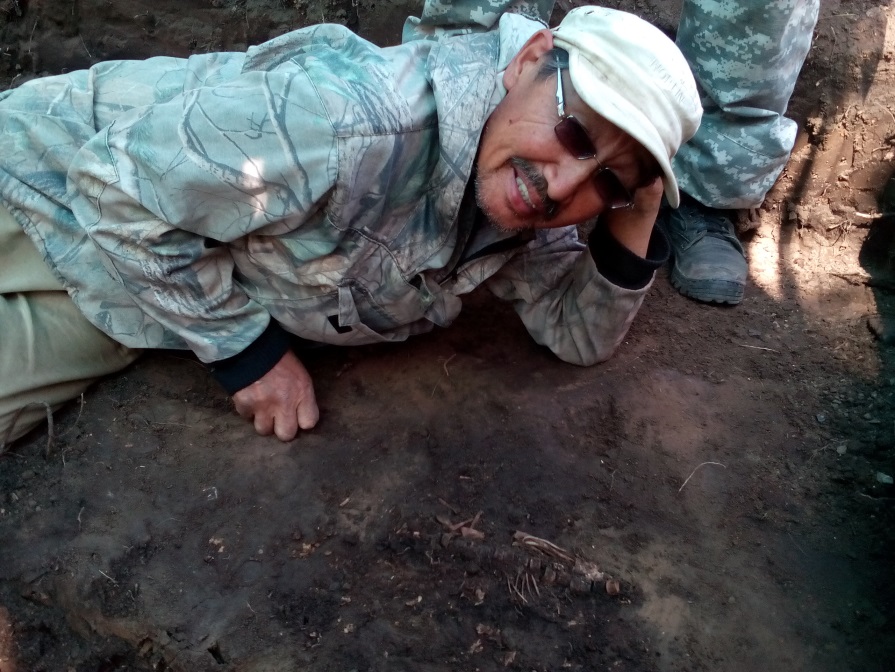 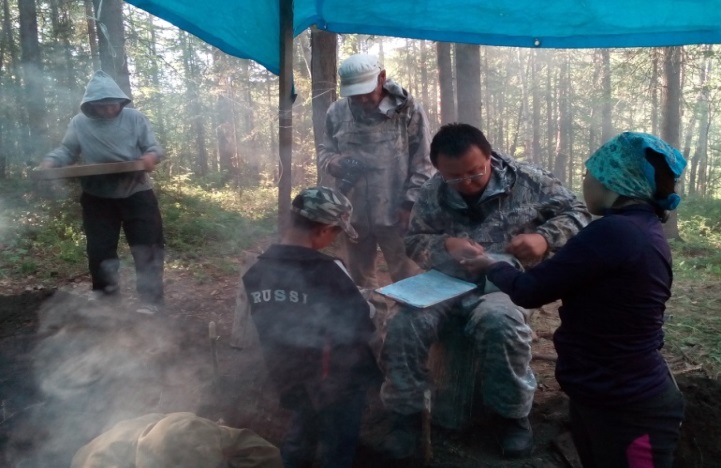 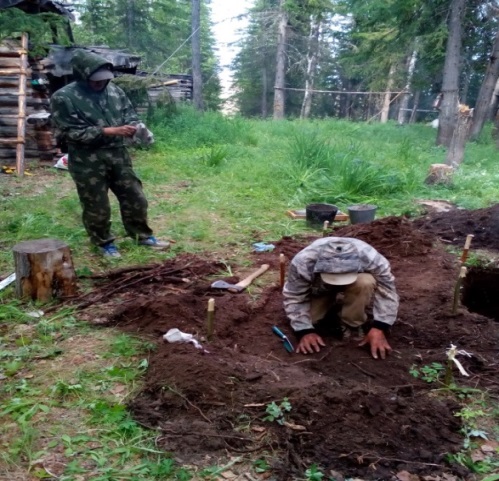 Эколого-географическая школа  «Плавучий университет» РГО, 
под руководством   старшего преподавателя 
СВФУ ИЕН Петровой А.Н.
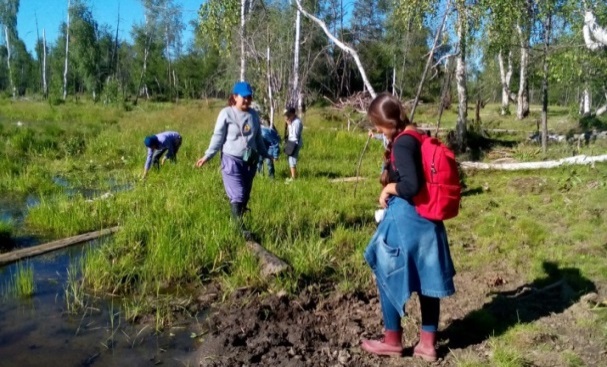 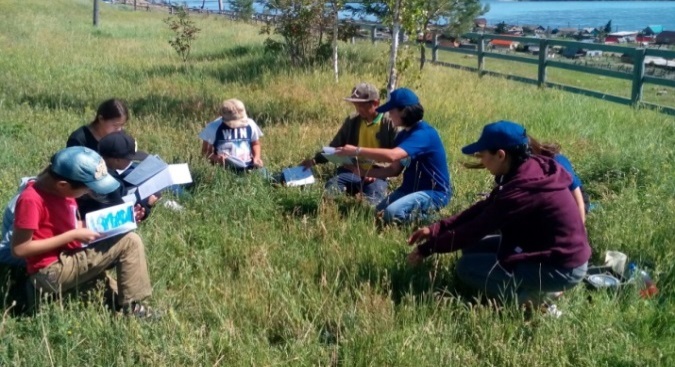 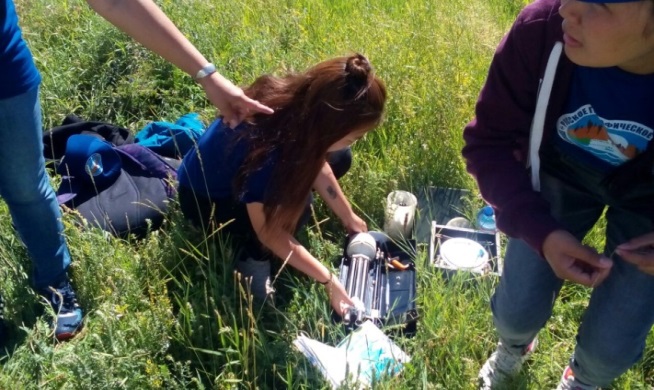 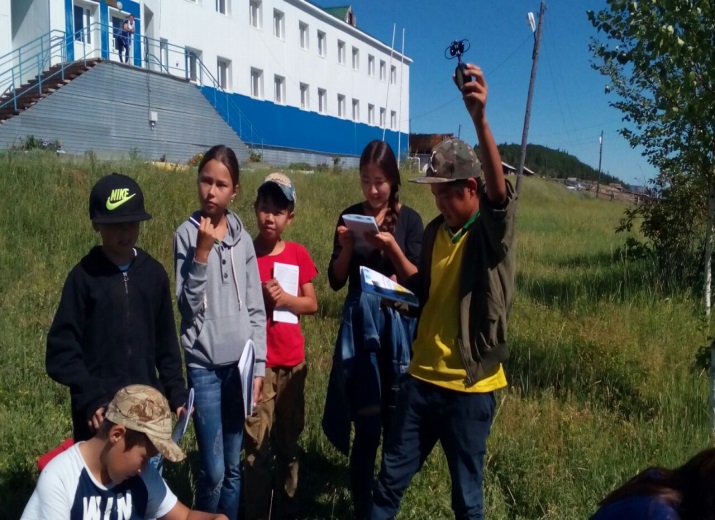 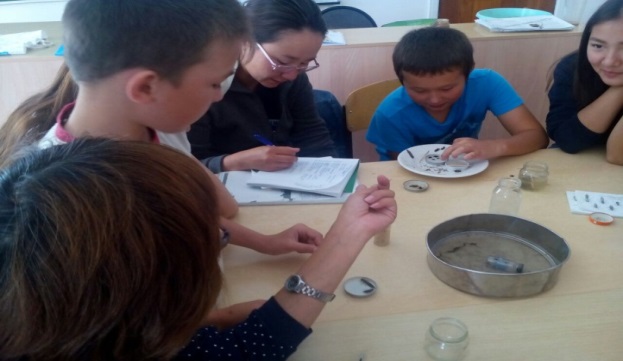 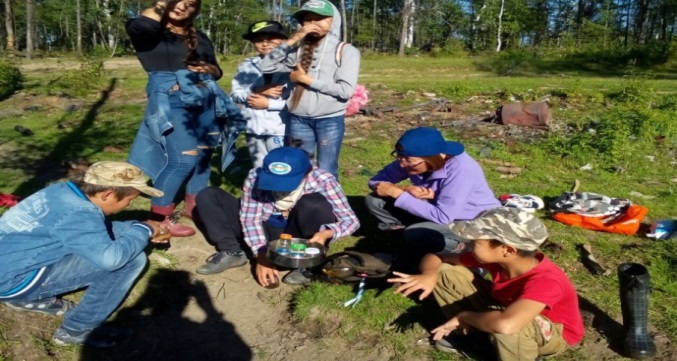 Этнографическое направление
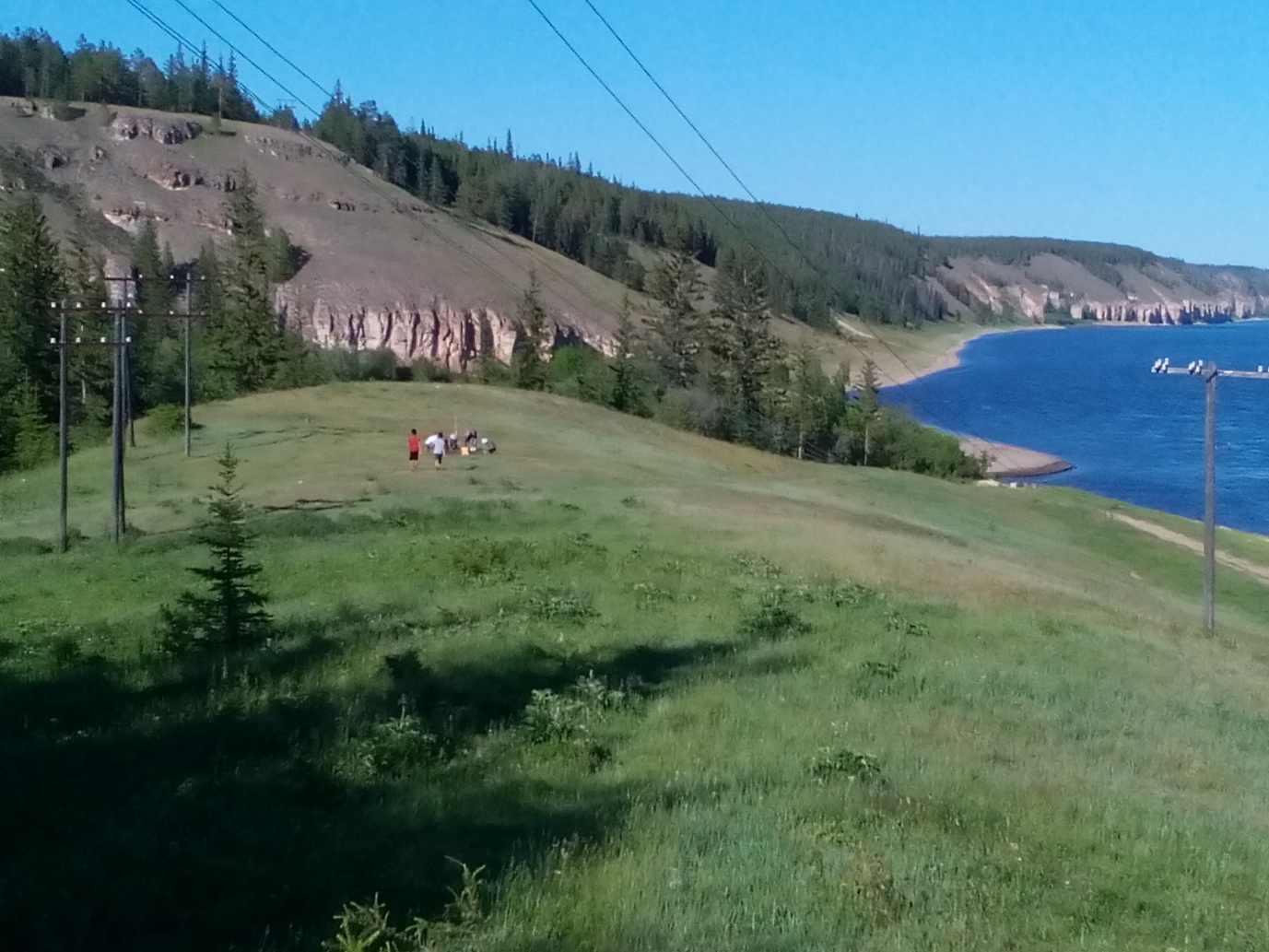 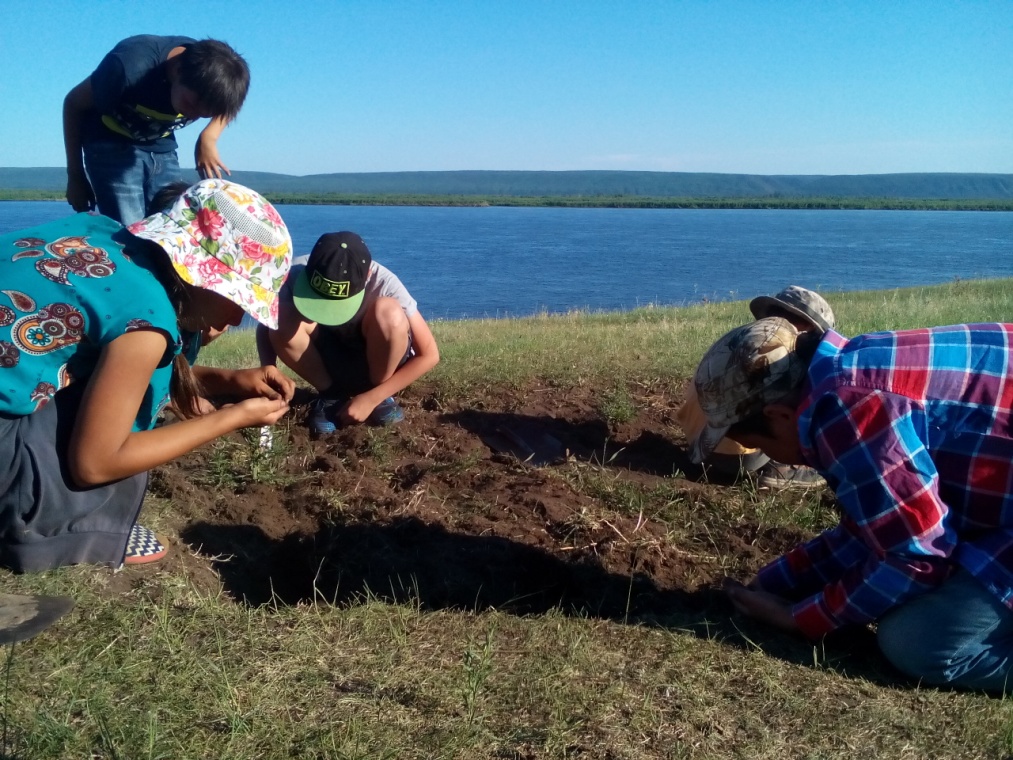 Керамические находки на стоянке Ксенофонтова
Изучение наследия Г.В. Ксенофонтова
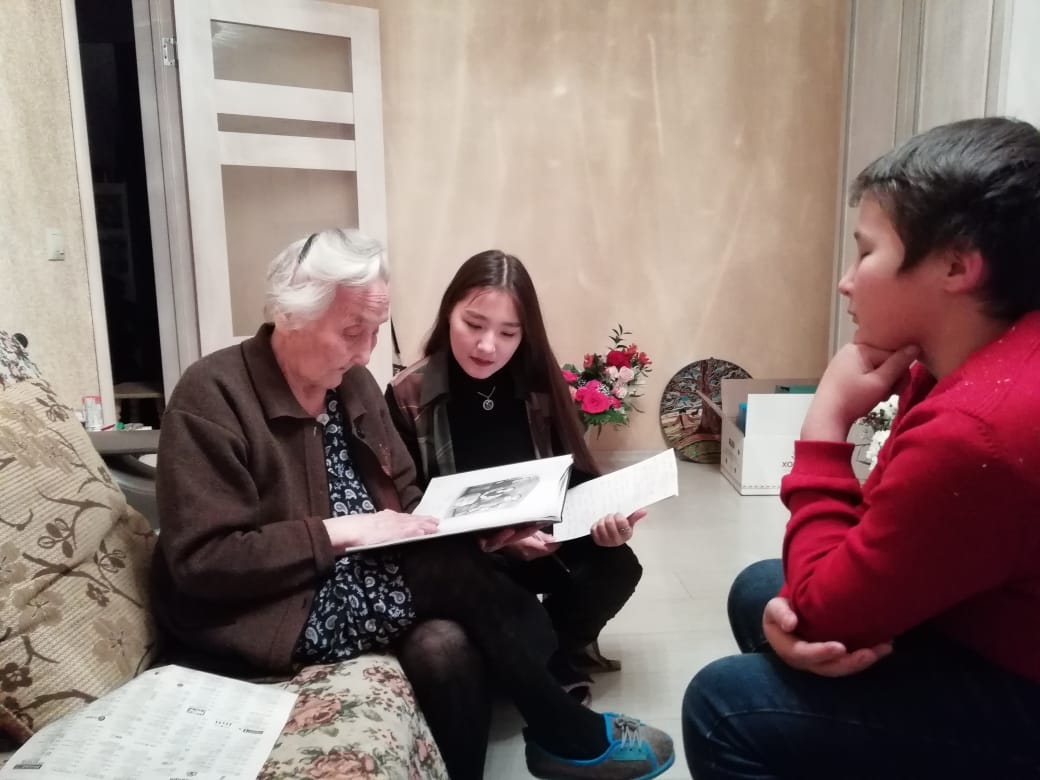 Работа в архиве ЯНЦ СО РАН «О названии Кангаласс»
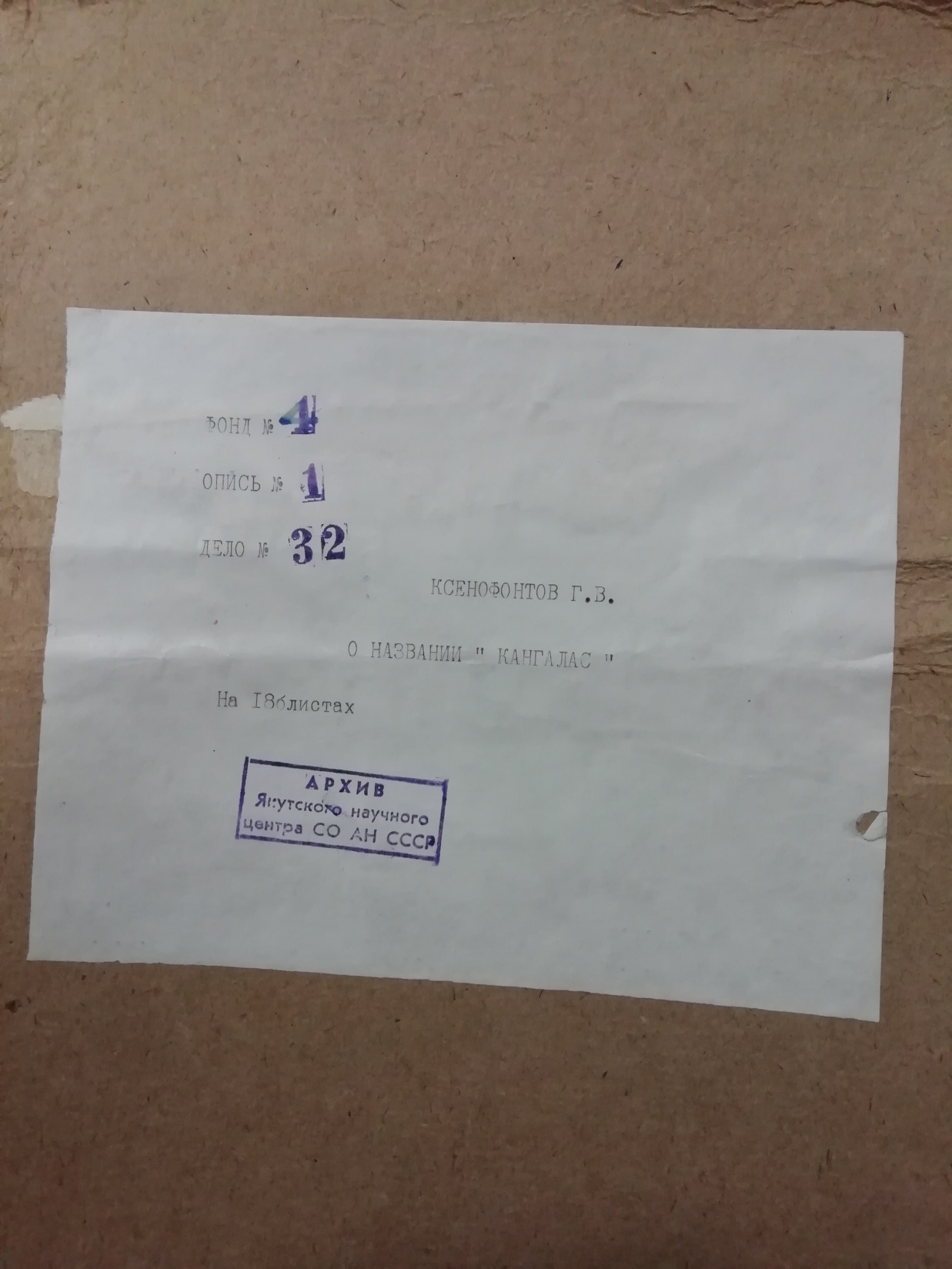 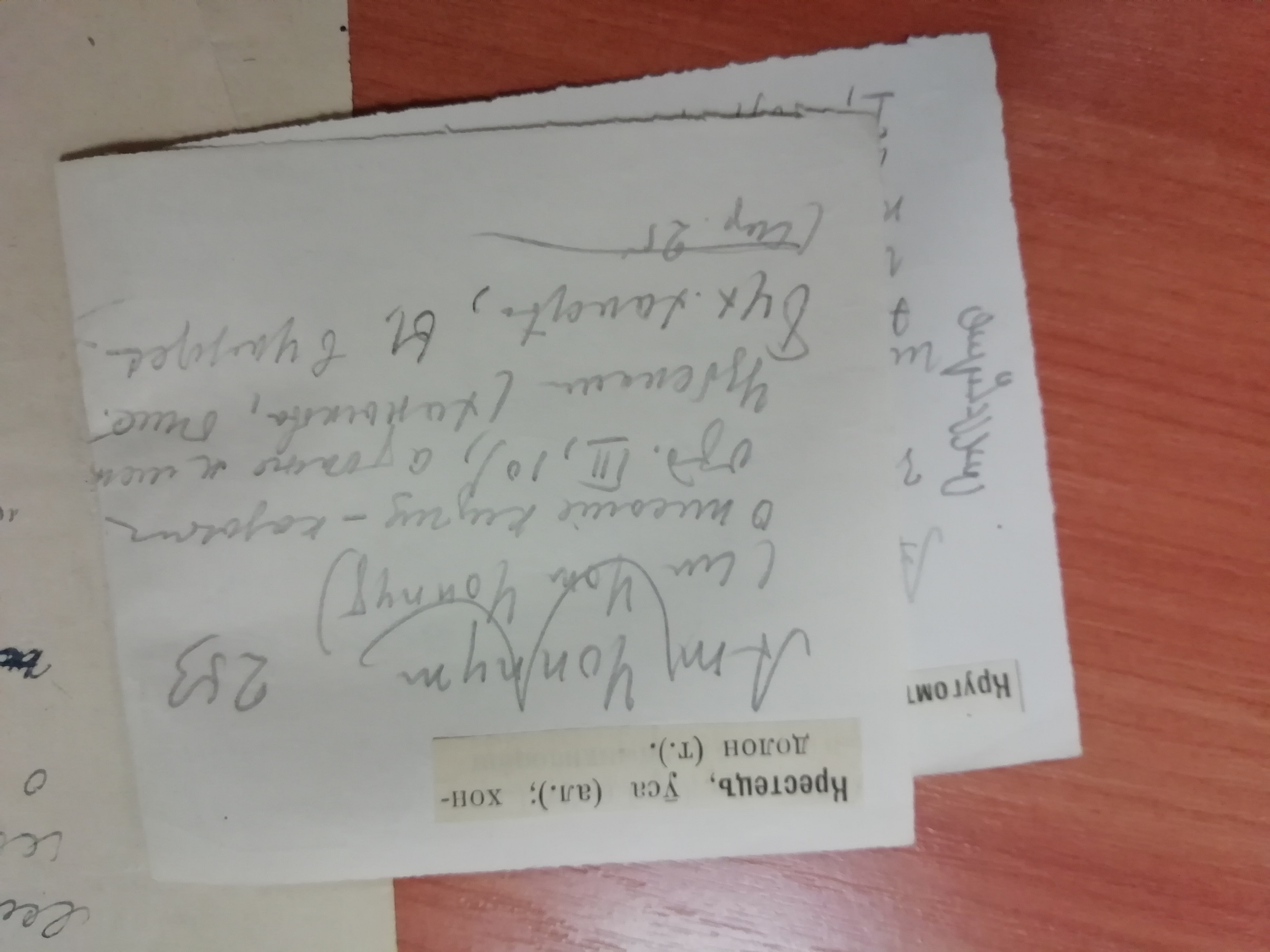 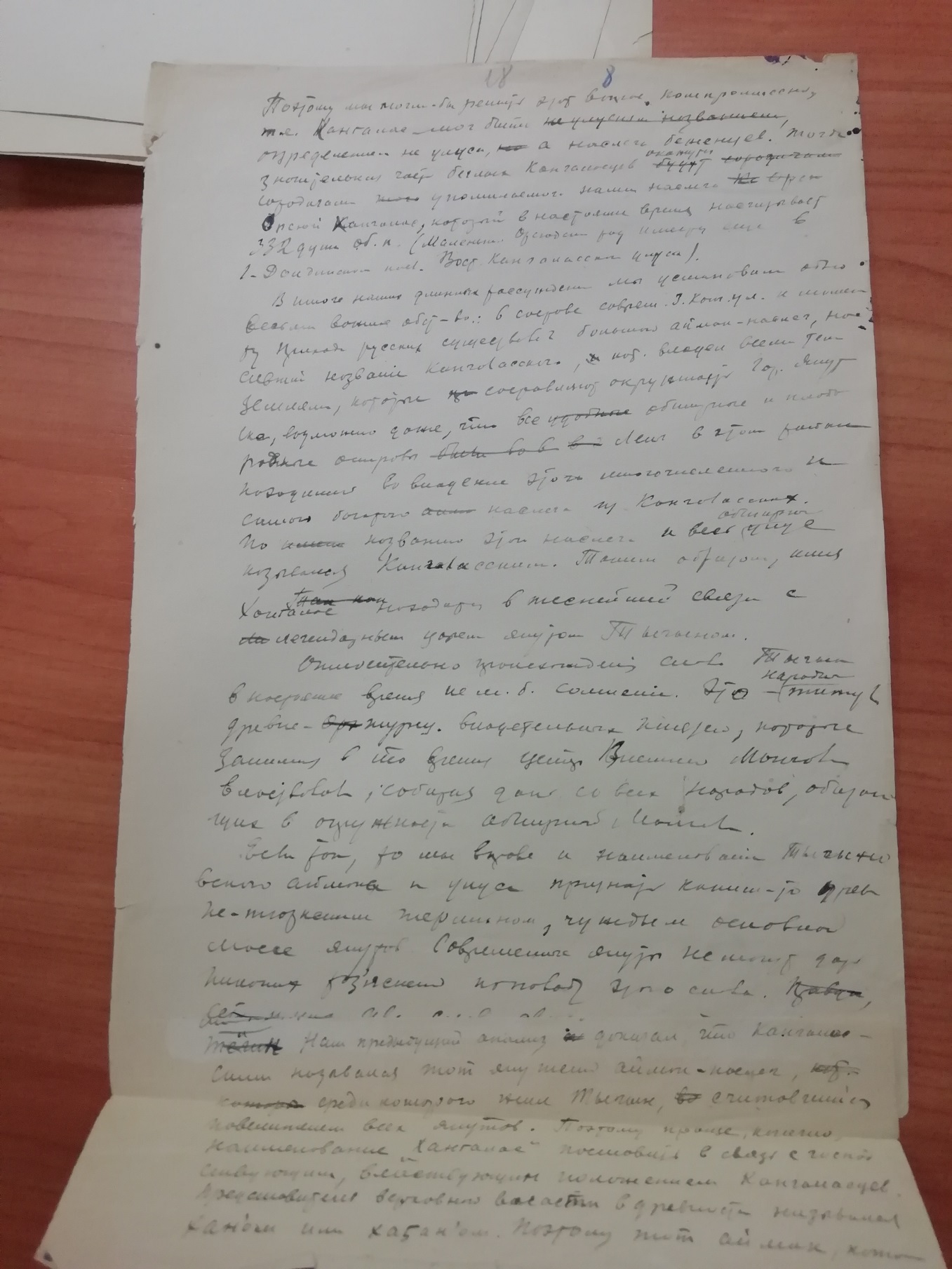 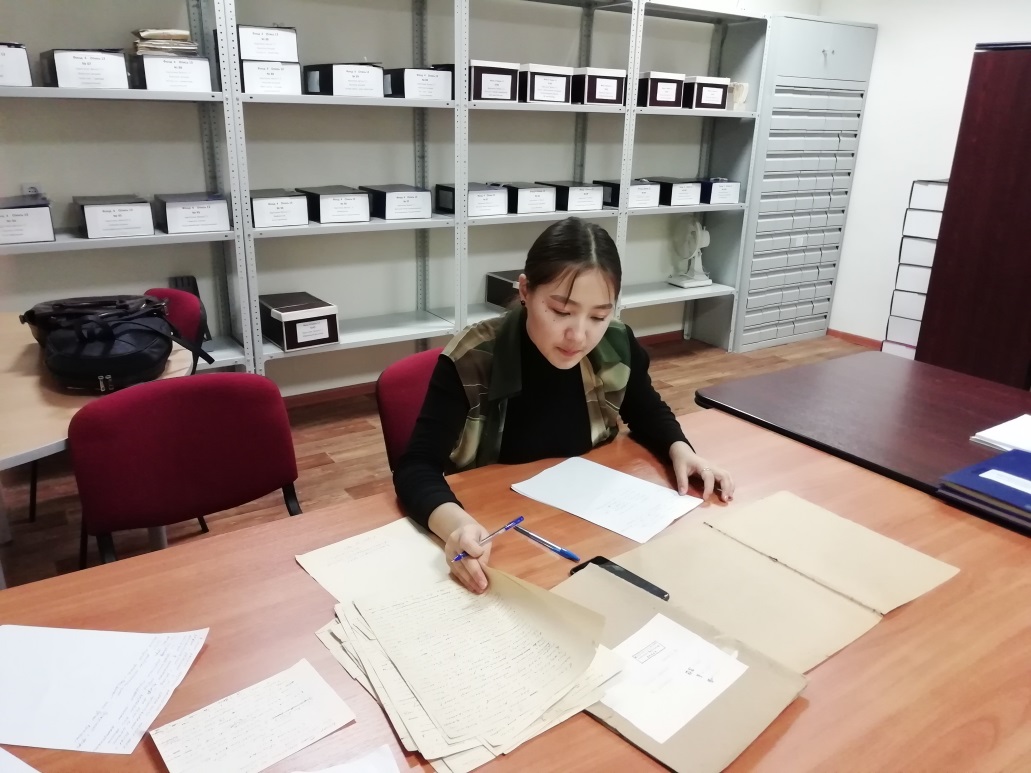 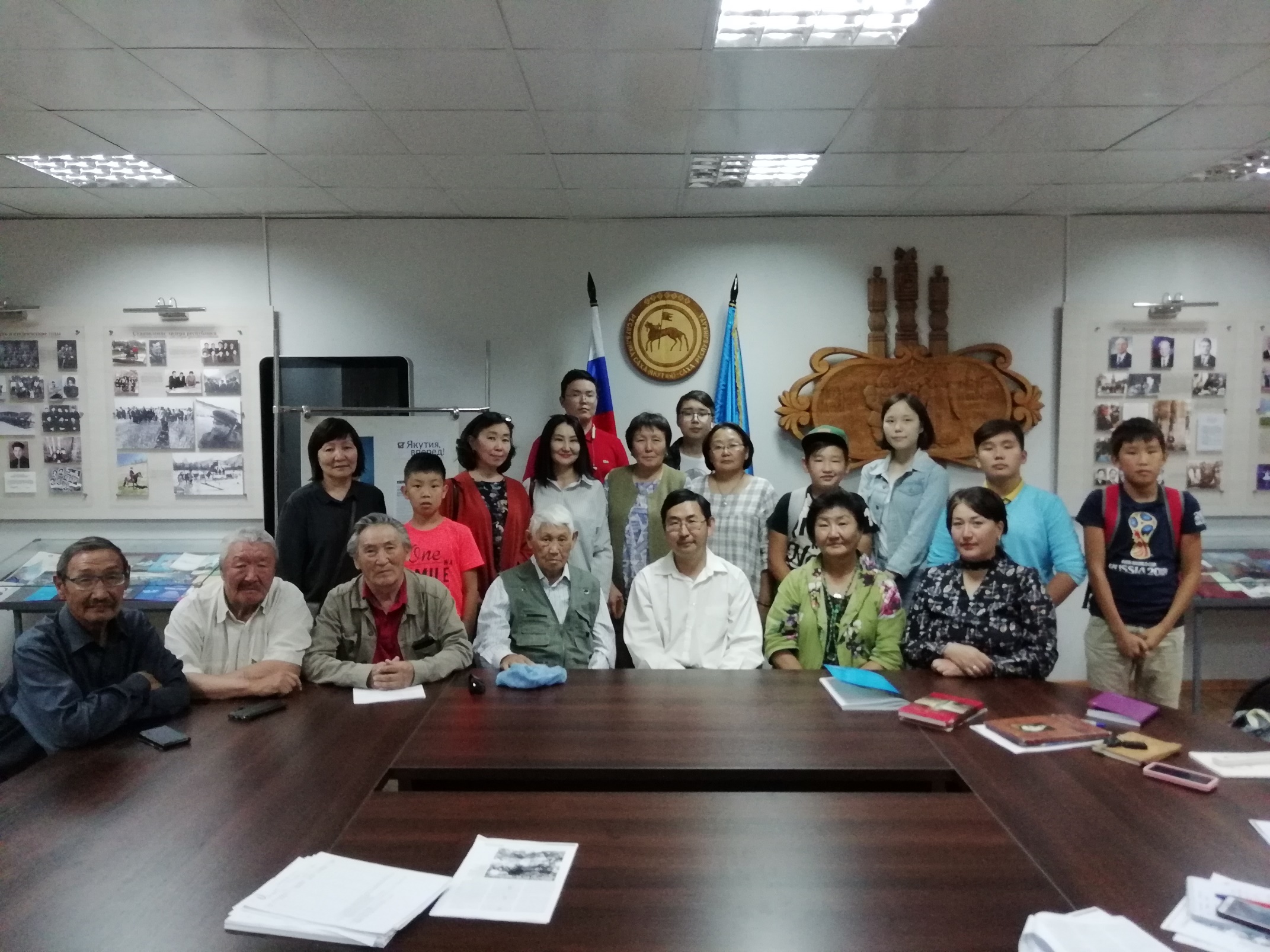 Круглый стол к 130–летию Г.В. Ксенофонтова Краеведческий музей Г.В. Ксенофонтова г. Покровск.Август,  2018
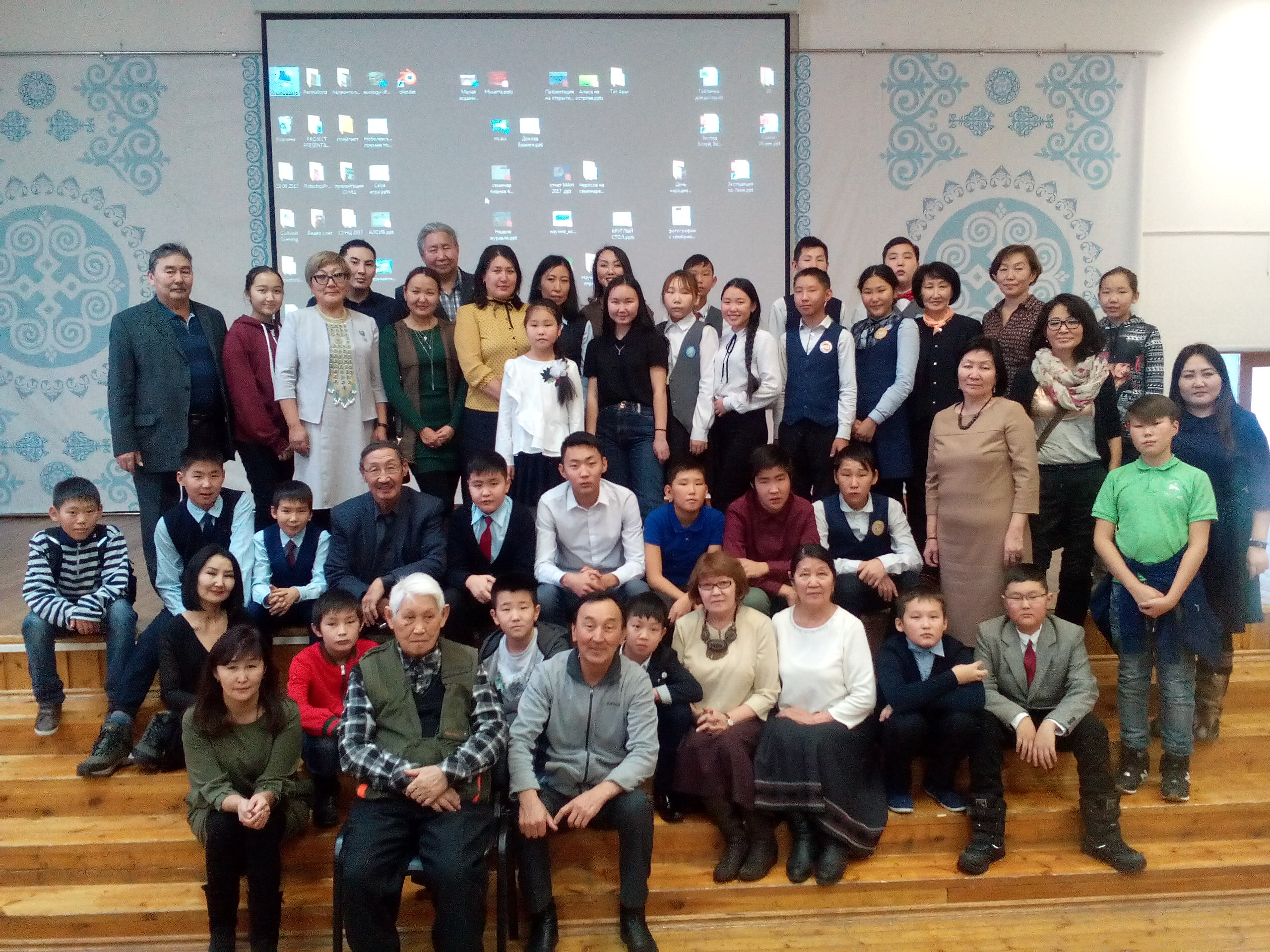 Научная школа семинар «Биоэкологические проблемы Якутии в исследованиях школьных экспедиций и летних экологических лагерей», МАН РС (Я), ноябрь 2017, 2018гг.
Для участия в комплексной экспедиции (например, в этом году  по маршруту  Тит-Ары-устья Лабыдьа- Мухатта в июне 2020г.) просим выделить средства для приобретения малого катера, отвечающего требованиям  транспортировки детей и руководителей (участников экспедиции Эллайаада и ученых).  
Выделить земельный участок в местности Батамай для организации постоянной базы школьных научных экспедиций, с перспективой создания круглогодичного комплекса.
Для продолжения исследований с использованием  ГИС технологий возникает необходимость приобретения  качественных квадрокоптеров DJI phantom 4  (дронов  с программным обеспеченемя  Agisoft Metashape). 
4.   Оказать помощь в оплате проездных расходов для оргнизации  международного этнографического маршрута в КНР по инициативе выпускника ТАСОШ И.С. Емельянова (при разрешении эпидемиологической ситуации в стране).